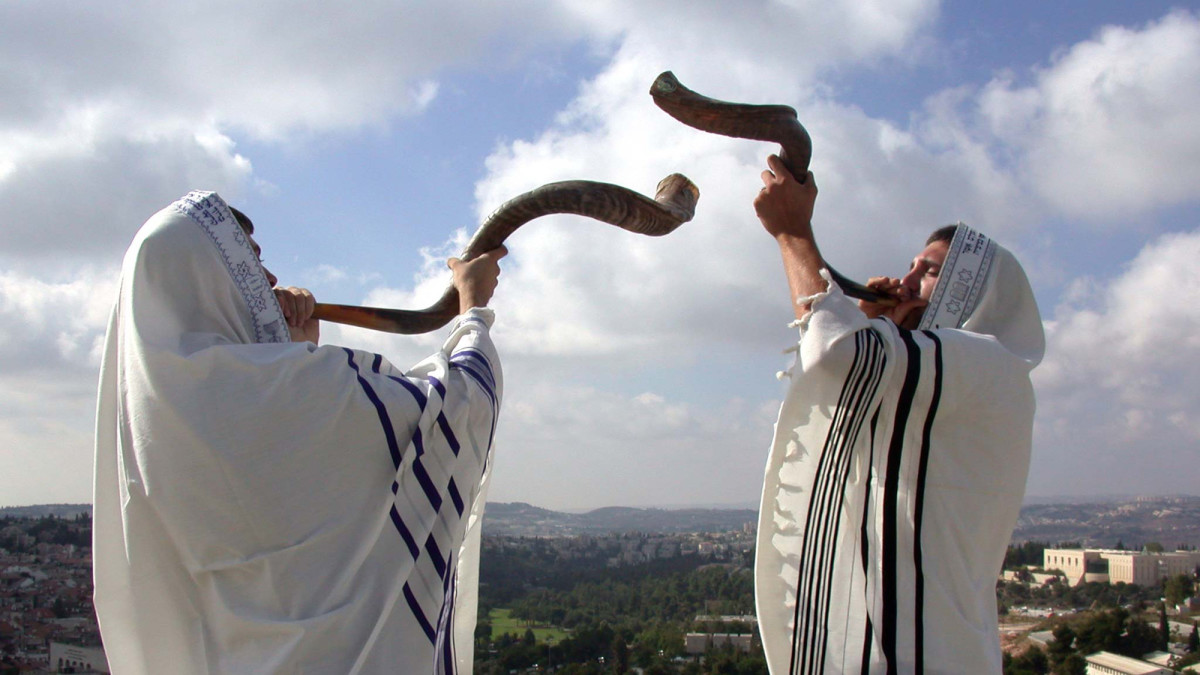 Rosh Hashanah
Student Health & Human Services
Office of Human Relations, Diversity & Equity
June 2022
Would you rather...
Objectives
What is Rosh Hashanah?
The Jewish New Year, one of Judaism's holiest days.

It begins on the first day of Tishrei (the 7th month of the Hebrew calendar),  which falls during September or October.

It is a celebratory holiday  that commemorates the creation of the world and marks the beginning of the Days of Awe, a 10-day period of introspection and repentance that culminates of Yom Kippur (Day of Atonement).
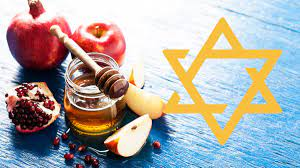 What is Rosh Hashanah?
[Speaker Notes: https://youtu.be/HkdPGmoeEOQ (3:00)]
It is believed that during the 10 Days of Awe, between Rosh Hashanah and Yom Kippur, God judges all creatures, deciding whether they will live or die in the coming year.

According to Jewish law, God writes the names of the righteous in the "Books of Life" and condemns the wicked to death on Rosh Hashanah.

One book for recording names of good people, the second book for names of wrongdoers, and the third book for those who are not on either side of the scale.  

Those whose names are written in the third book have until Yom Kippur to perform teshuvah (repentance) through prayer, good deeds, reflecting on past mistakes and making amends with others.
The Significance of Rosh Hashanah
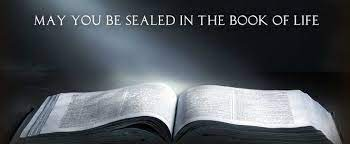 Let's Talk
What do you think about the belief that every year during this time, you can make amends for your mistakes, pray and do good deeds to have your name placed in the book of life for another year? 

Do you know of other religions that include something like this?

Some may see this as a second chance, what do you think?
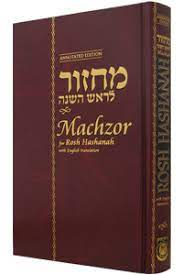 The Observance
Rosh Hashanah is observed for one or two days. 
During this time, people are prohibited from working and religious Jews spend much of the holiday attending synagogue.

Because the High Holy Day prayer services include specific liturgical texts, songs and customs, rabbis and their congregations read from a special prayer book known as the machzor.
The Observance
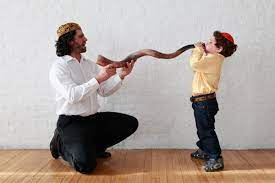 The sounding of the shofar—a trumpet made from a ram’s horn—is an essential and emblematic part of Rosh Hashanah. It serves as a call to repentance and a reminder to Jews that God is their king.

Tradition requires the shofar blower to play four sets of notes on Rosh Hashanah: tekiah, a long blast; shevarim, three short blasts; teruah, nine staccato blasts; and tekiah gedolah, a very long blast. 

Because of this ritual’s close association with Rosh Hashanah, the holiday is also known as Yom Teruah—the day of the sounding of the shofar.
After religious services are over, many Jews return home for a festive meal steeped in symbolism and tradition. 

Some choose to wear new or special clothing and to adorn their tables with fine linens and place settings in recognition of Rosh Hashanah’s significance. 

The meal typically begins with the ceremonial lighting of two candles and features foods that represent positive wishes for the new year.
The Observance
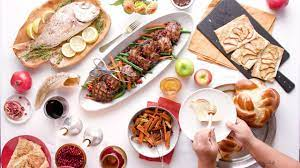 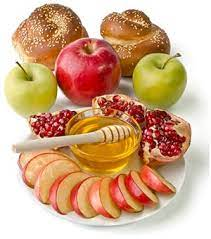 Custom & Symbols
Apples & honey are considered to have healing properties and the honey is to bring sweetness to the new year
Challah is the braided bread that is made round to symbolize the circle of life or the crown of God
Tashlich (casting off) is when Jews throw pieces of bread into a flowing body of water while reciting prayers. The bread symbolizes the sins of the past year and this practice spiritually cleanses and renews them
People are greeted with “L’shanah tovah tikatev v’taihatem” (“May you be inscribed and sealed for a good year”) or the shortened version, “L’shana tovah” (for a good year).
Let's Talk.. Check out
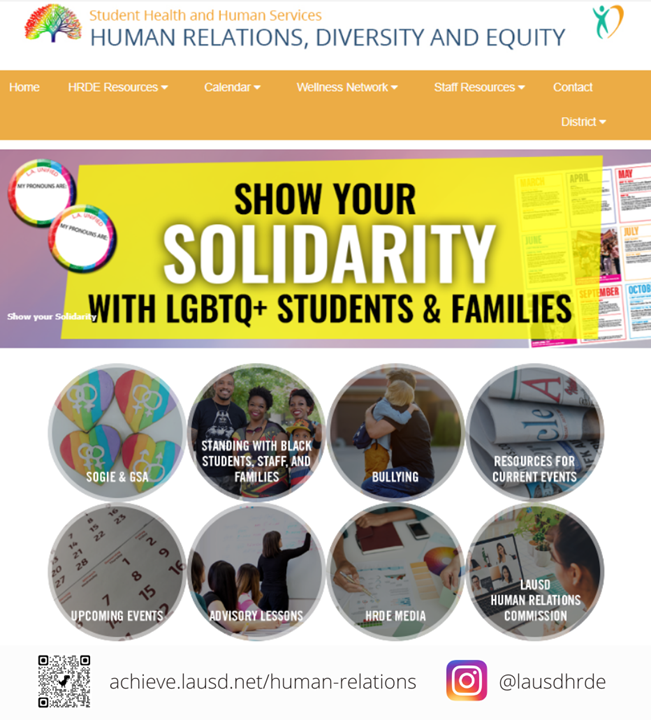 Human Relations, Diversity & Equity
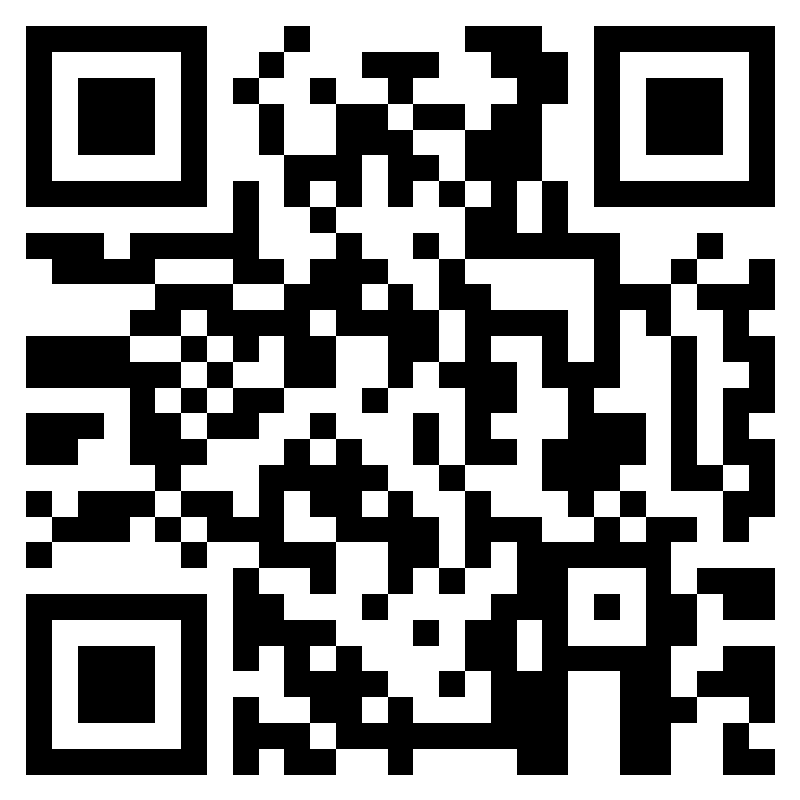 Teacher Survey
[Speaker Notes: Teacher, please scan the QR code or click the link below to complete a brief feedback survey. 
https://forms.office.com/r/i9UqyyxzTT]